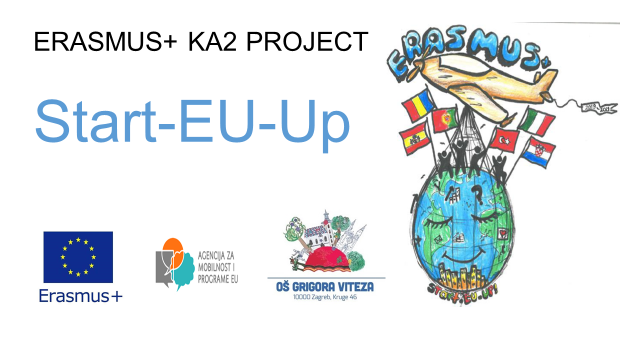 Start – Eu - up
Erasmus+ KA2 projekt mobilnosti učenika
Trajanje projekta: 2019. – 2022.
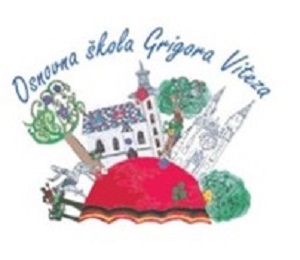 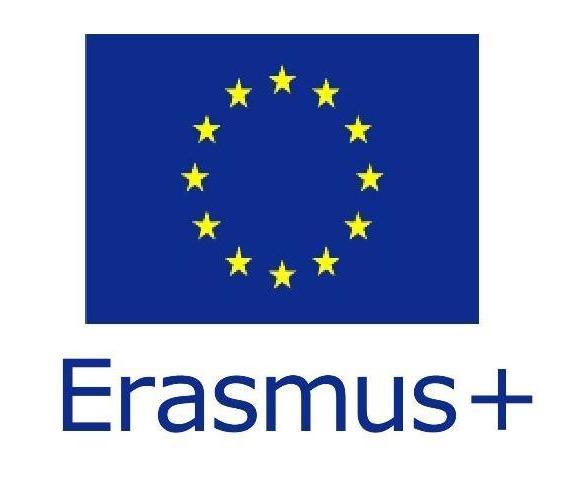 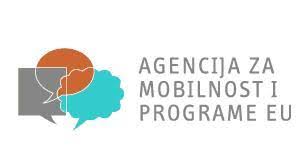 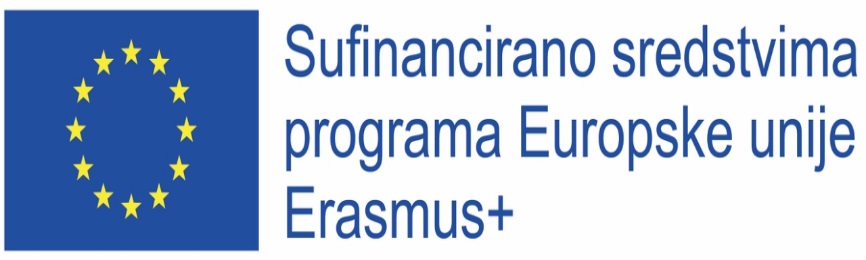 sapuni
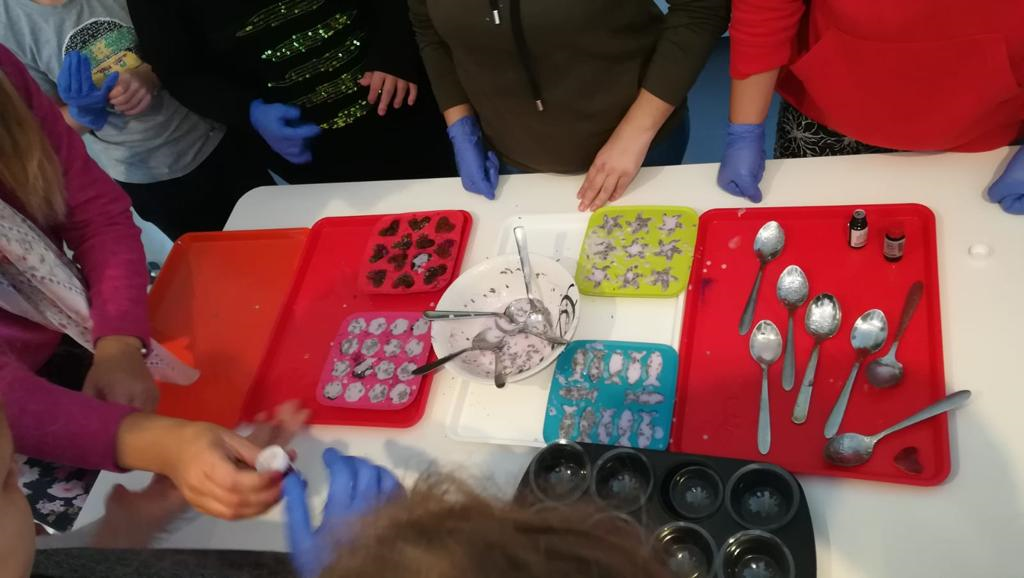 Povijest sapuna
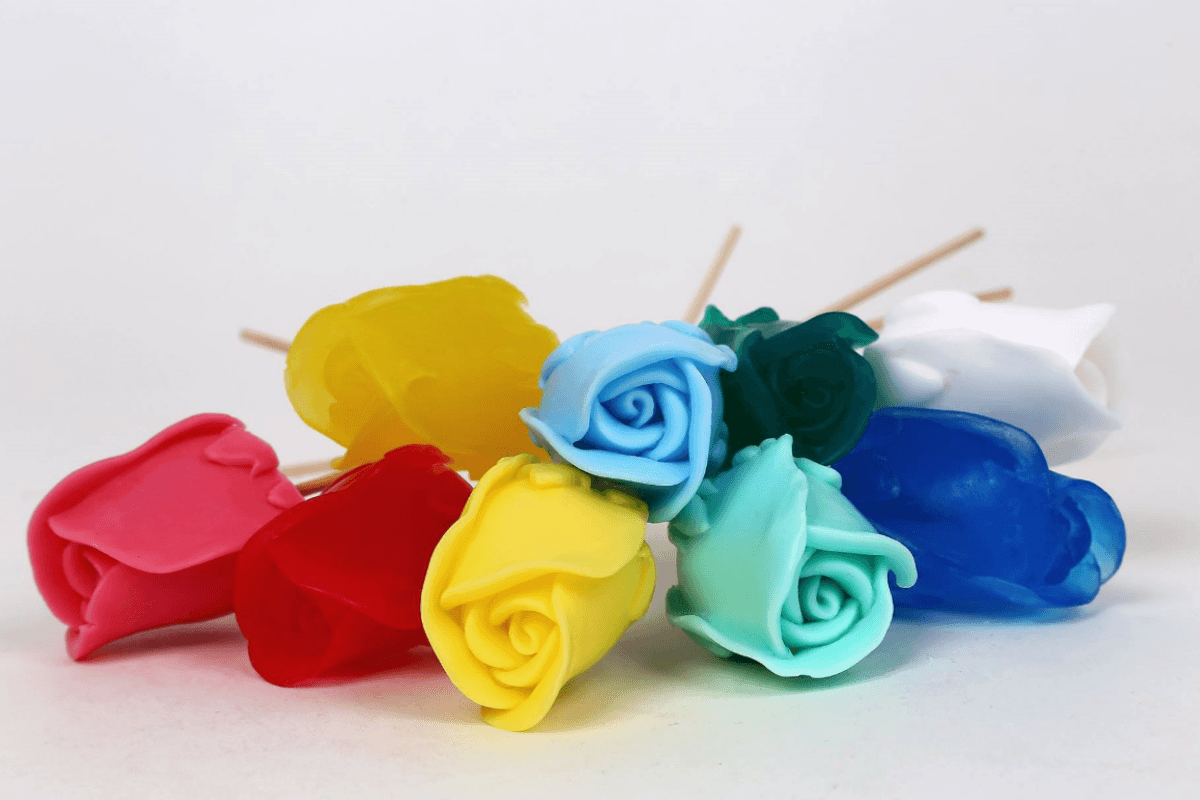 sapun su otkrile žene kada su prale rublje 
dobio je ime po pokrajini Sapo na kojoj su 
  prema legendi žrtvovali životinje 
životinjske masti oprala je kiša pomiješana 
   s pepelom 
tamo su žene prale rublje i shvatile da je
   rublje bilo mnogo čišće 
na području starog Babilona pronađene su tegle na
   kojima je pisalo ,,Masnoće se kuhaju s pepelom“ 
   što nam kazuje da su ljudi izrađivali sapun već 2800.g.pr.Kr.
Izrada sapuna na hladno
kruti sapun je sapun koji 
   se ne koristi često.​
mogli bismo reći da je pomalo zastario​
najzdraviji je za ljude i okoliš
svatko tko u domu koristi tvrdi sapun 
   ne treba se bojati jer tvrdi sapun iako ga 
   koristi puno ukućana nije leglo bakterija
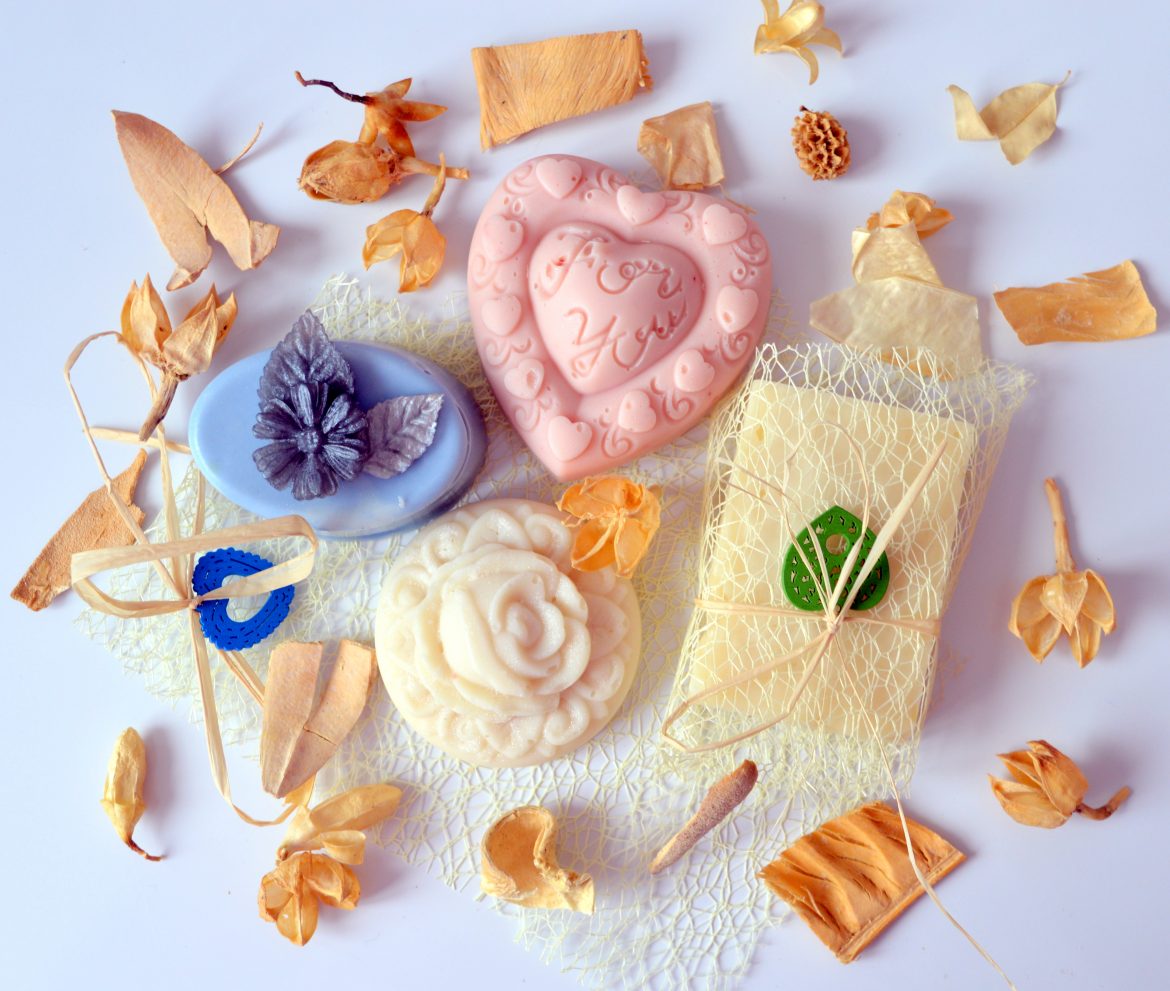 Sastojci
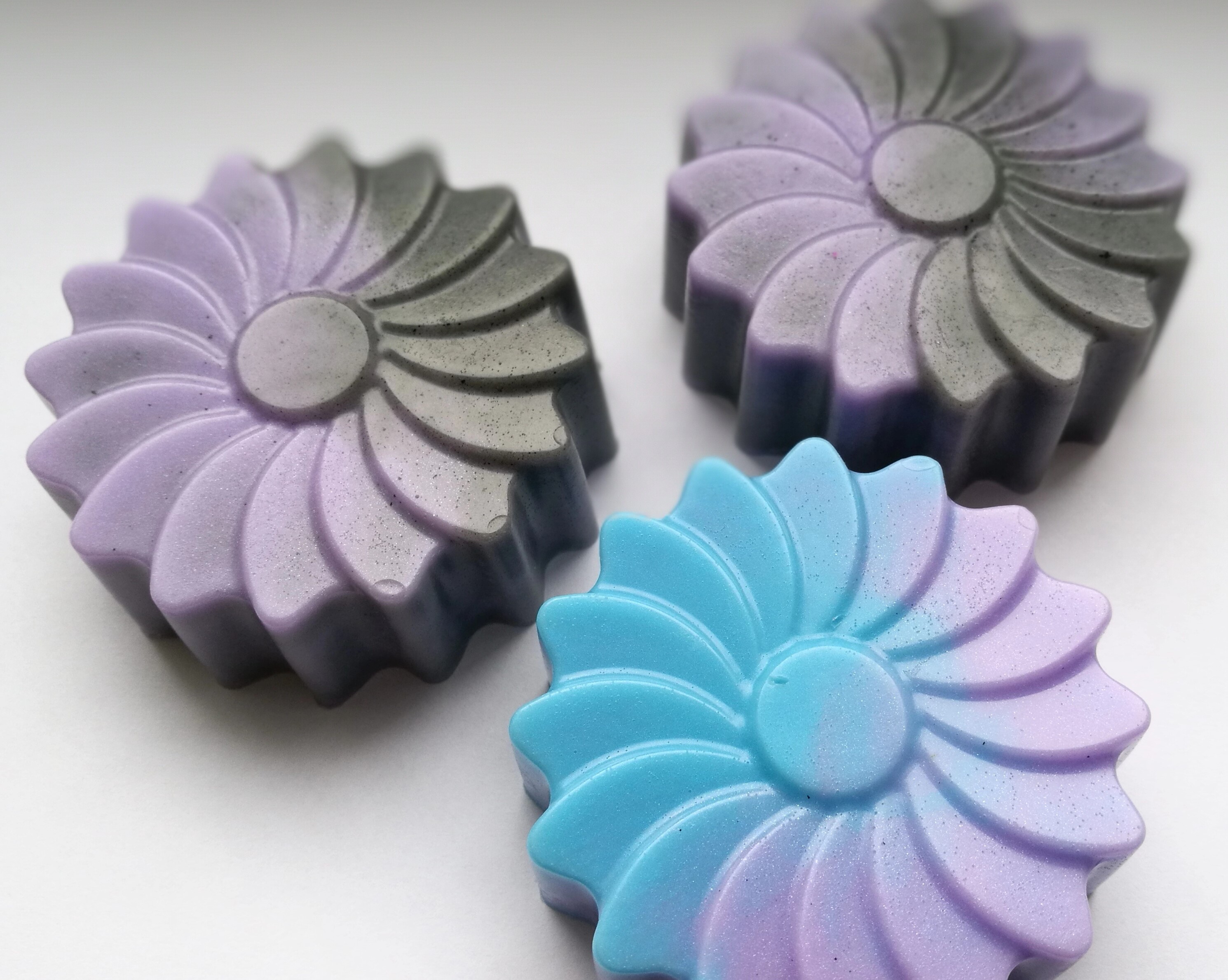 300 g maslinovog ulja
250 g kokosovog ulja
100 g ulja od badema
50 g shea putra
500 g glicerina 
25 g mirisnog ulja (specijalno napravljenog  za sapune)
1 žlica boje za sapune
Izrada sapuna na toplo
prvo za izradu sapuna trebamo izvagati vodu za
   sapun koja treba biti destilirana
zatim u vodu stavite kaustičnu sodu 
zatim stavite ulje koje želite
možete i dodati komadiće lavande
onda stavite u frižider na jedan dan
i na kraju ga izvadite
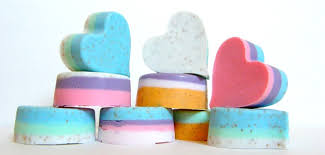 Sastojci
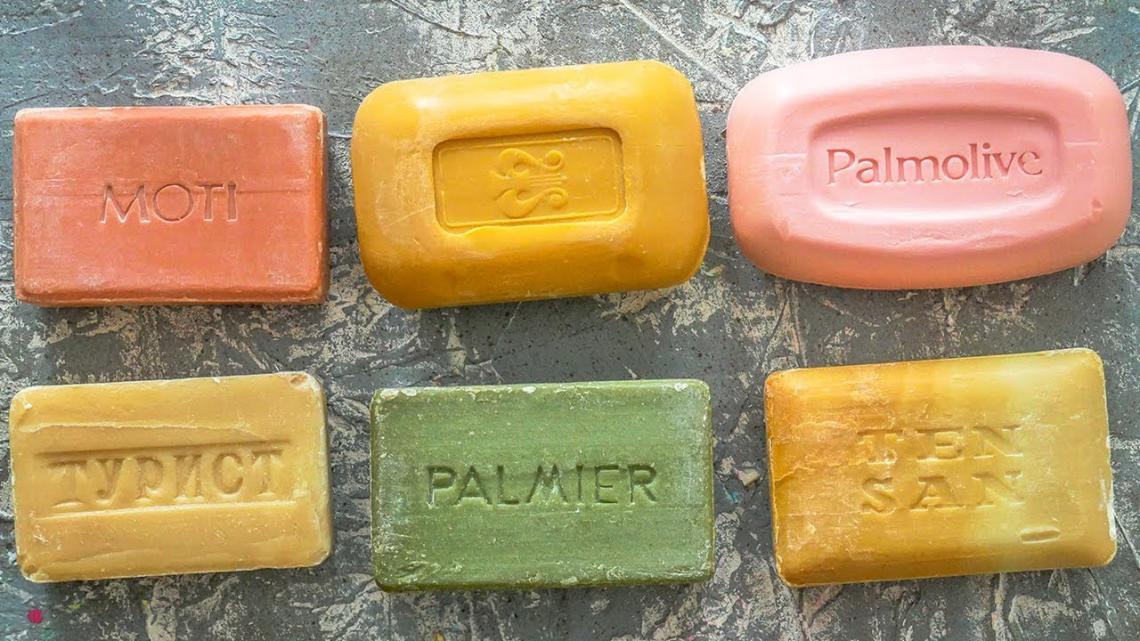 destilirana voda
kaustična soda
ulje 
boje, osušene biljke, mirisi
Zanimljivosti o sapunima
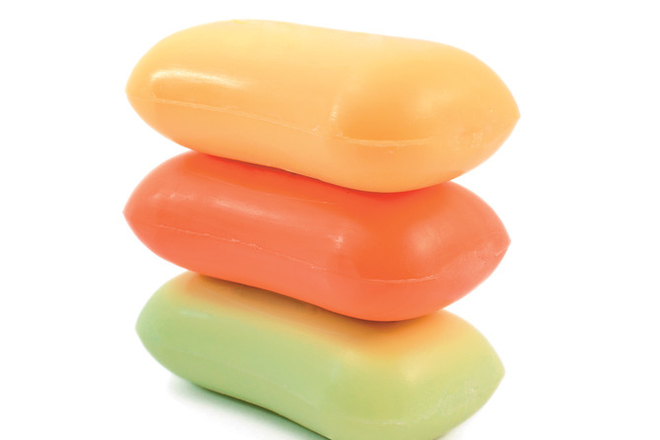 mnogi proizvođači postali su milijunaši 
   proizvodnjom sapuna
sapun je prvi kozmetički proizvod koji je 
  dobio posebnu ambalažu
najbolja boja dobiva se dodavanjem latice 
   lavande ili ruže i zemljanih pigmenata
kokosovo ulje stvara najbolju pjenu, dok 
  maslinovo ulje produžuje trajanje i kvalitetu sapuna
Hvala na pažnji!
učenici 5.A 
Jana Biber, Val Bubaš, Patrik Čerkezović, Šimun Lončar, Šimun Matošević, Hana Osmanagić, Luka Pehar, Leonardo Pelesk, Mia Petolas, Tadej Petrač, Erika Petrović, Ema Sušec, Petra Tomašić, Sarah Belen Vučković